20
中国互联网的
个特色亮点
42%
中国有大约5.7亿网民
中国目前网民所占人口比重
80%
80%的中国网民的岁数在10岁－40岁之间
10岁至40岁
中国有4.2亿的移动互联网用户
其中的62%还不到30岁
平均每月的移动交易额为8亿美元
即每秒
300美元
当前，中国增长最快的线上行为如下图所示
网银
在线支付
团购
网购
微博
百度2014年十大搜索关键词
小说
微博
新闻
淘宝
微信
钓鱼岛
京东商场
军事
笑话
笑话
中国好声音
快播
优酷
美女
2014年，中国的在线游戏市场规模将超过80亿美元
中国有超过6亿社交网络的用户
91%的中国网民都用社交媒体
相比而言美国的比重只有67%
中国
美国
91%
67%
自2012年11月起腾讯每月即时通讯平台上的活跃用户为7.84亿
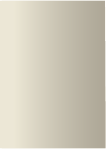 中国有超过7000万的专业社交网络用户。2012年，使用专业社交网络的人数增加250%
2012
中国的微博市场2012年的价值约为7900万美元
腾讯在Fast Company评选的本年度最创新公司中名列第八其是中国最大的公开交易互联网公司，其手机通讯应用程序（微信）现拥有3亿用户
中国生产世界上超过50%的手机、电脑和电视机
电视
电脑
手机
2.42亿
线上消费者
中国目前有超过2.42亿的线上消费者，即比美国多7500万，同时也是日本的2倍，英国的6倍
1.67亿
1.21亿
0.4亿
中国
美国
日本
英国
下图为2011年-2014年的中国电子商务交易总额一览
2011
500 亿美元
2012
1070 亿美元
2013
1770 亿美元
2014
2850 亿美元
到2015年，电子商务在中国整个零售市场的比重将占到7.4%
零售
零售
零售市场
零售市场
零售市场
零售市场
7.4%
零售市场
以下是中国十大电商网站，占整个市场的比重超过65%
新蛋
库巴
0.7%
1%
一号店
0.7%
易讯
亚马逊
凡客
1.1%
2.2%
1.5%
苏宁易购
2.4%
当当
1.6%
天猫
39.9%
京东商城
14.7%
59%的中国智能手机用户已经用手机来网购
中国领先的在线视频公司优酷土豆每周有3.1亿的独立访客，同时每月能产生16亿小时的视频
黑马PPt出品
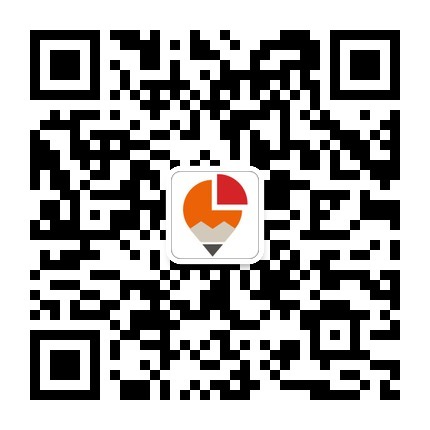 http://sunny_heima.yanj.cn/
QQ：1779800217@qq.com
微博：@黑马ppt
内容转载自第九阅栏室
本作品受锐普ppt研究院保护，欢迎转载，但需保留作者版权，否责会追究相关法律责任